Integrated Coastal Zone Management
Unit 1: Governing Coastal Ecosystems
Introduction
Unit content
Coastal ecosystems
Services provided by coastal ecosystems: renewable and non-renewable resources
Responsibility for managing coastal ecosystems
Conflict and management

Learning outcomes
Upon completion of this unit, students will be able to 
Understand the concept of coastal ecosystems
Appreciate the need to manage non-renewable resources
Understand the complexity of governing coastal ecosystems
Tropical coastal ecosystems
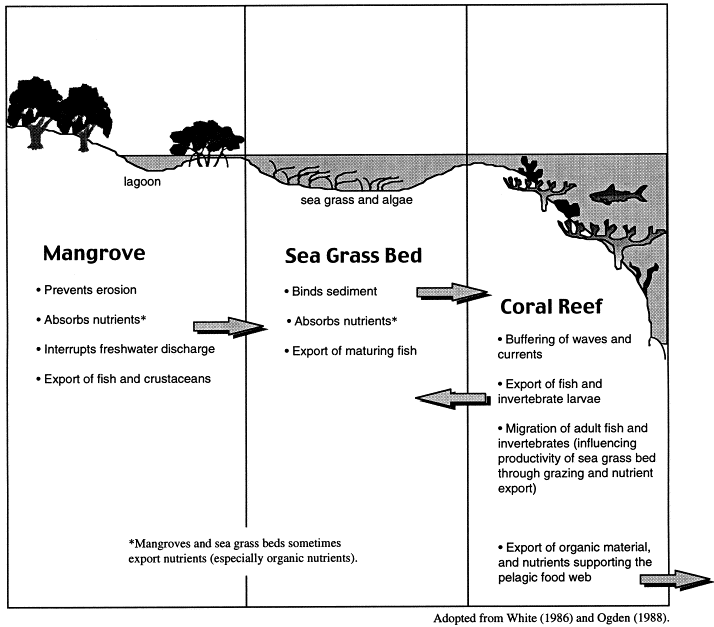 Coastal ecosystem services
Coastal ecosystem services
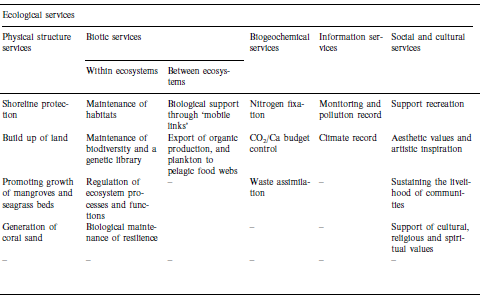 














 Important to local user groups
Coastal government
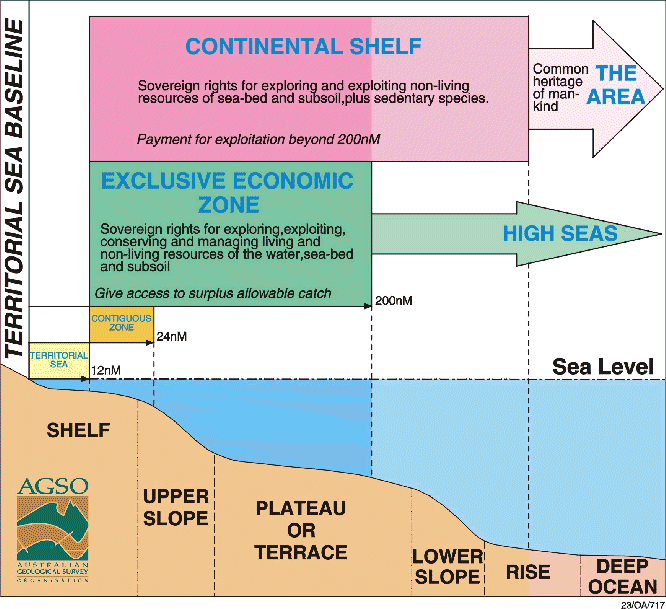 Different government institutions are responsible for marine and coastal areas

Some areas (high seas) may be under no government

Inshore areas may be under more than one level of government (district, province etc)

Conflict and uncertainty over responsibility for coastal management is commonplace